Configuration
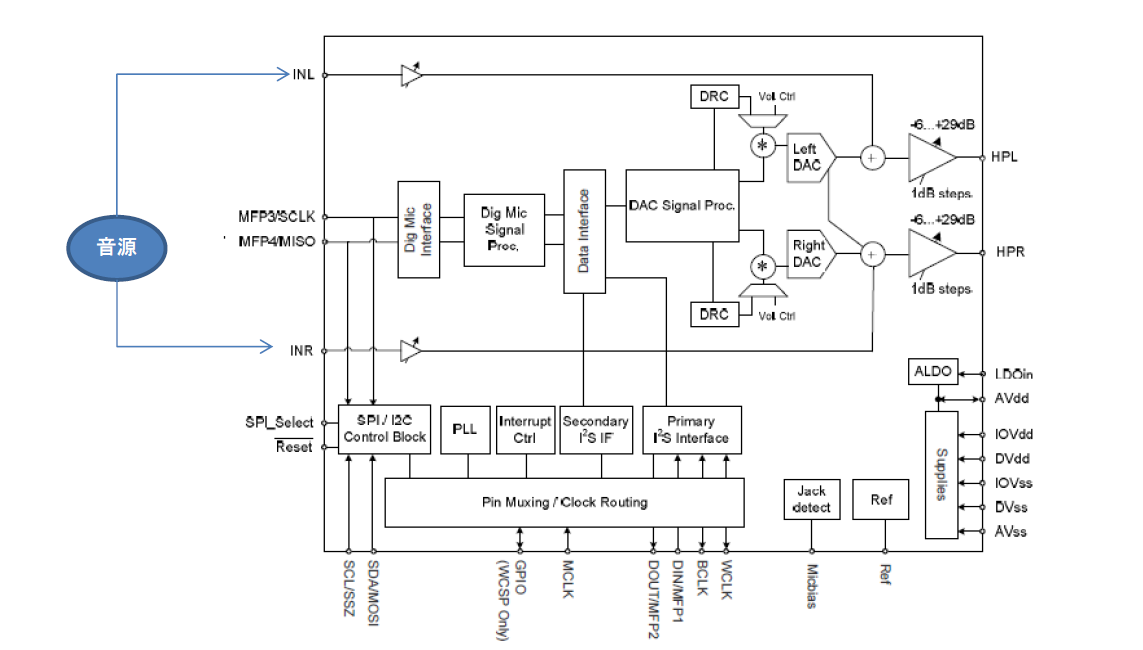 Sound source
The same sound source applied on both INL and INR
Waveform remaining even thoughinvalid analog block and path to analog block
Register write
Register write
Register write
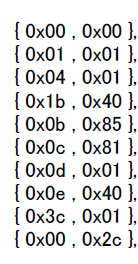 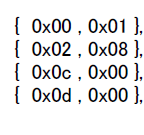 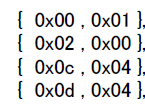 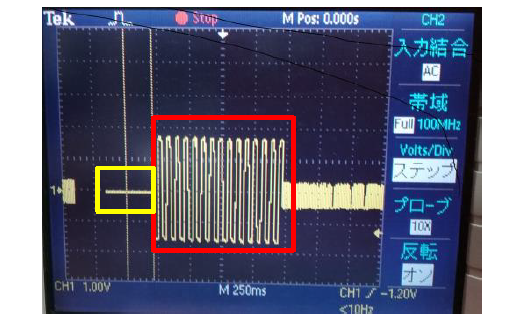 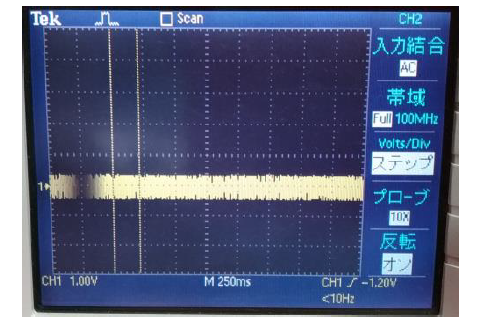 (DAC biquad filter setting)
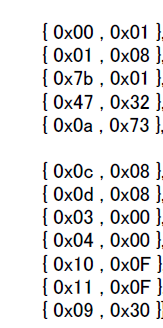 HPL waveform
HPL waveform
Waveform remaining(not become 0)